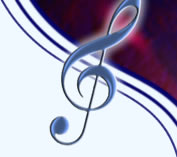 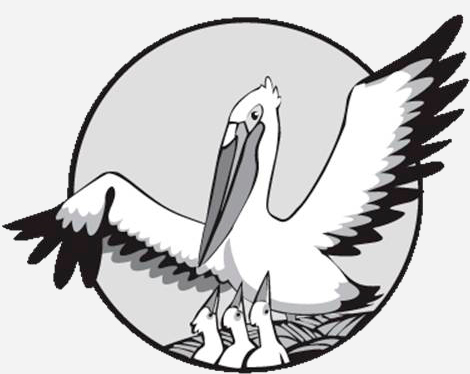 Областной этап Всероссийского конкурса
«Учитель года России – 2015»
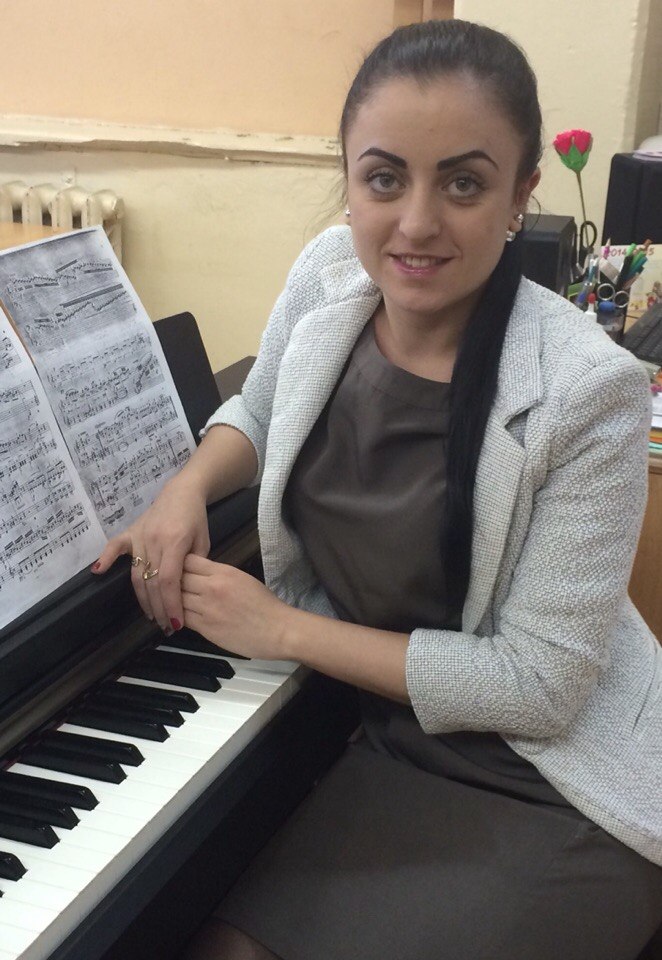 Учитель музыки 
МОУ Кузнечихинской СШ ЯМР
Зайцева Анна Сергеевна
г. Ярославль, 2015 год
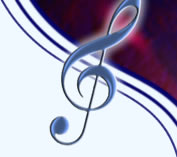 Областной этап Всероссийского конкурса
«Учитель года России – 2015»
«Использование музыкальных 
здоровьесберегающих методов 
на уроках музыки»
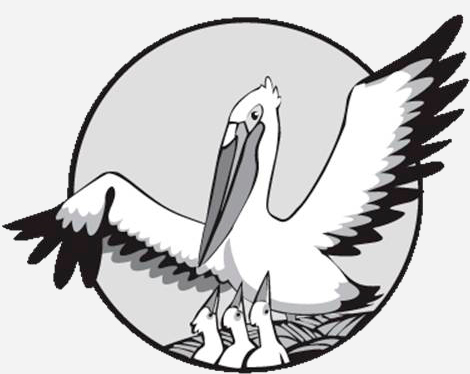 Учитель музыки 
МОУ Кузнечихинской СШ ЯМР
Зайцева Анна Сергеевна
г. Ярославль, 2015 год
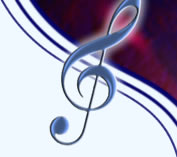 «Забота о здоровье ребёнка – это не просто комплекс санитарно-гигиенических норм и правил и не свод требований к режиму, питанию, труду, отдыху. Это, прежде всего, забота о гармоничной полноте всех физических и духовных сил, и венцом этой гармонии является радость творчества»
(В.А.Сухомлинский)
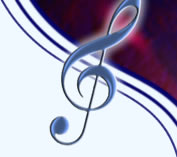 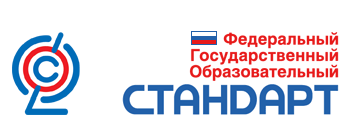 Программа формирования ценности здоровья и здорового в соответствии с определением Стандарта – это комплексная программа формирования их знаний, установок, личностных ориентиров и норм поведения, обеспечивающих сохранение и укрепление физического и психологического здоровья как одного из ценностных составляющих, способствующих познавательному и эмоциональному развитию ребенка, достижению планируемых результатов освоения основной образовательной программы общего образования.
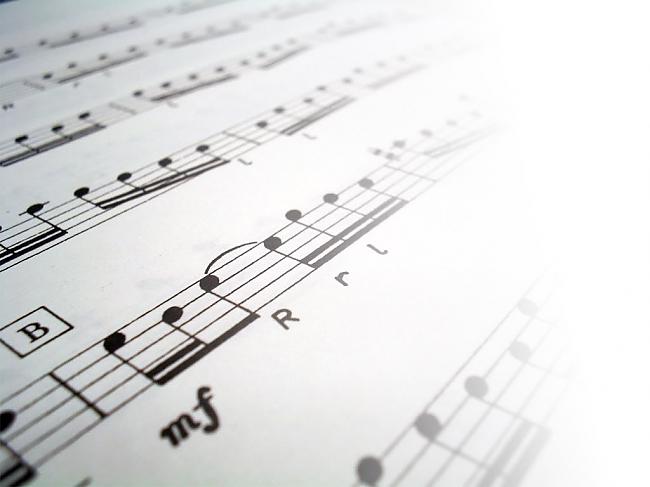 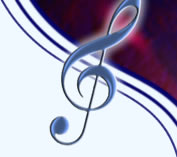 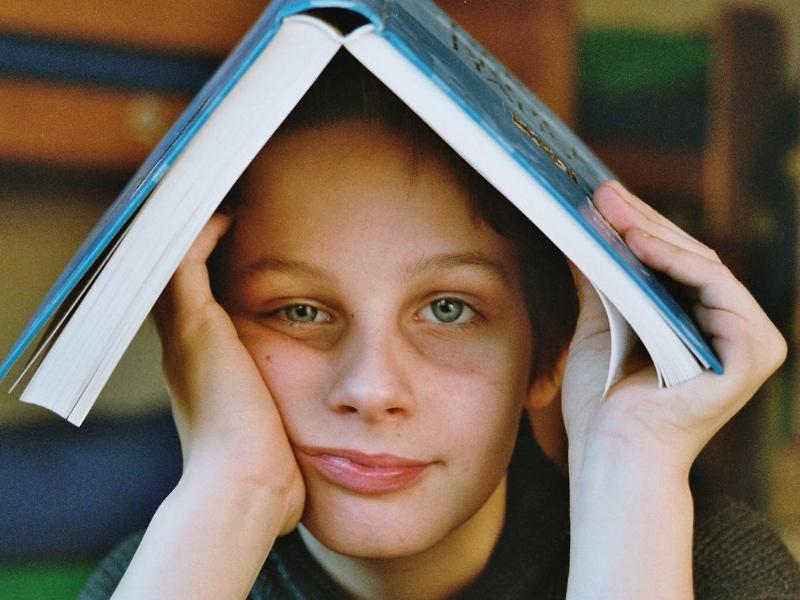 школьные перегрузки
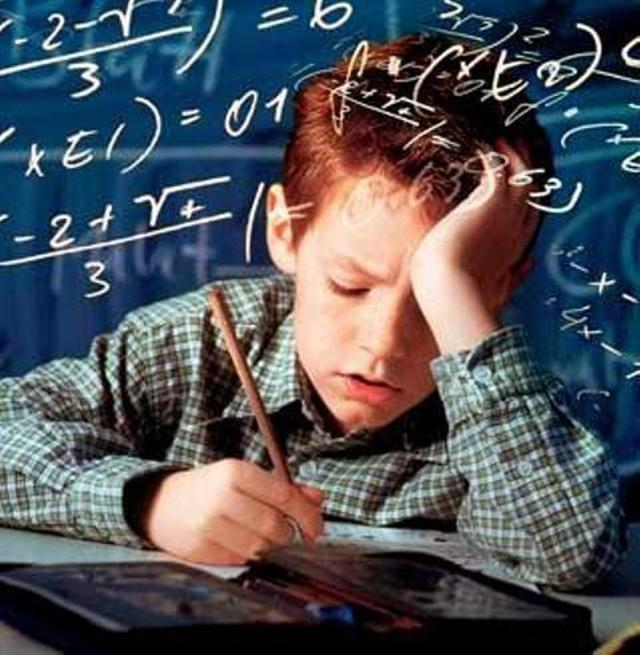 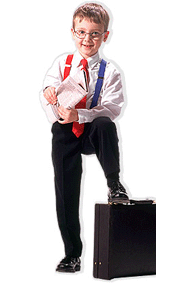 информационная перенасыщенность звукового пространства
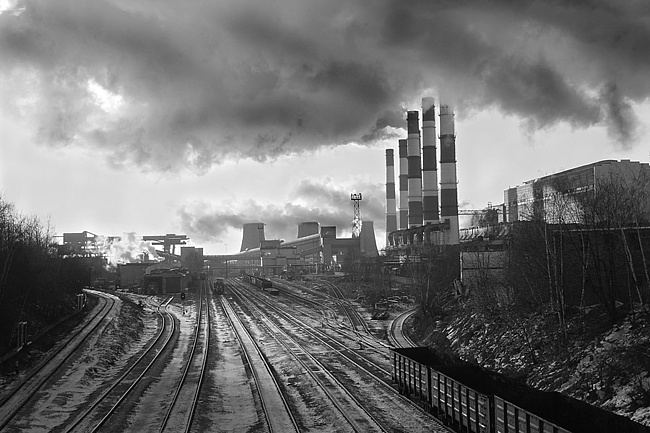 экологические нарушения
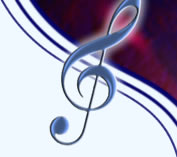 Здоровье сберегающие значение музыки
воздействие на организм через
связки
движение
мышцы
гармонизация эмоциональной, интеллектуальной и других сфер личности, 
способствование хорошему настроению
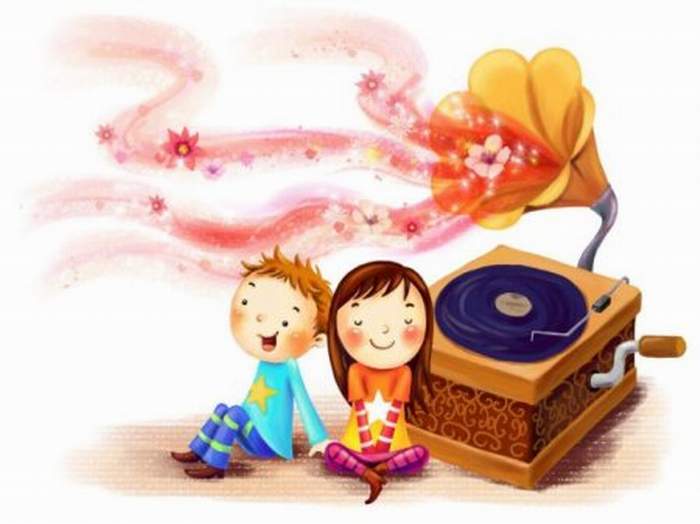 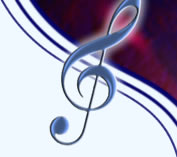 Музыкальные здоровьесберегающие  методы
релаксация
кинезитерапия
тонирование
терапия движением, усиливающая общую реактивность организма.
воспроизведение и пропевание гласного или некоторых согласных звуков
расслабление, 
снятие 
мышечного и психоэмоционального напряжения
ритмотерапия
вокалотерапия
лечение пением
лечение ритмом
слушательская деятельность
движение под музыку
пластическое интонирование
игра на детских музыкальных инструментах
вокально-хоровое исполнительство
дыхательные упражнения
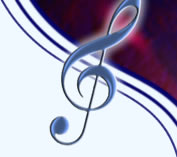 повышает сосредоточенность, способствует концентрации  внимания, снижает импульсивность, развивает коммуникативную культуру
развивают координацию движений, улучшают сенсомоторную функцию, способствуют усвоению пространственно-временных соотношений
развивают дыхание, увеличивают объем легких, стимулируют речевое общение, стабилизируют электрическую активность мозга
релаксация
Музыкальные здоровье-
сберегающие методы
кинезитерапия
вокалотерапия
тонирование
ритмотерапия
достижение эмоциональной разрядки;
переживание состояния удовольствия и удовлетворения;
снятие мышечного и психоэмоционального напряжения.
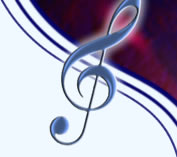 поддержка творческой и эмоционально комфортной учебной атмосферы;
психологический комфорт;
удовлетворение потребностей в социализации, 
признание и самореализациия как личности;
снижение тревожности;

создание условий для сохранения здоровья учащихся
музыкально-образовательные задачи
музыкальная здоровье сберегающая деятельность
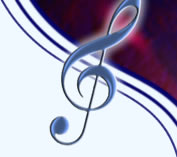 Спасибо за внимание!
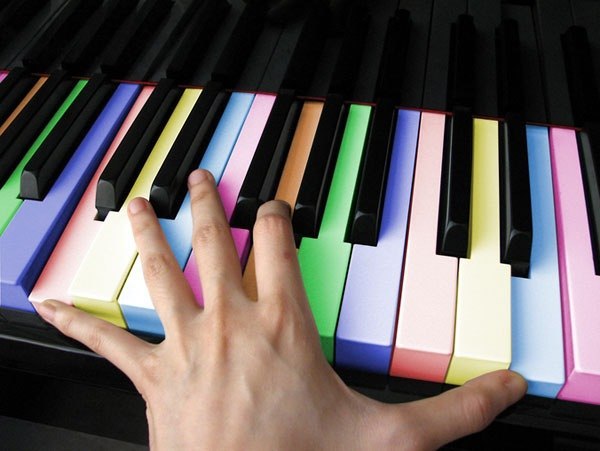